Р.З.Хәйдәрова. “Татар теле” 5кл. 7-8 дәресләр өчен. 1, 2, 3 нче заттагы тартымлы исемнәрнең  урын-вакыт килешендә кулланышын камилләштерү күнегүләре.
				Исламова З.Н.
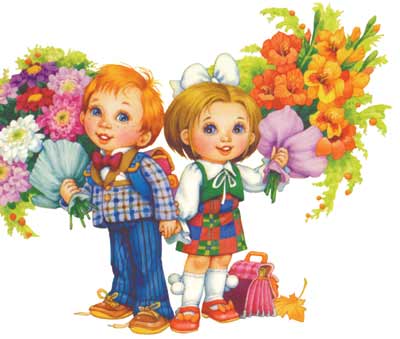 Дөрес кушымчаларны ялгап, күчереп языгыз
КАЙДА? – где?             КЕМДӘ? – у кого?                  НӘРСӘДӘ? – в чем?
АНЫҢ
МИНЕМ
СИНЕҢ
ЭШЕҢДӘ
ҖАВАБЫҢДА
МӘСЬӘЛӘҢДӘ
МИСАЛ...
СУМКА...
ӨСТӘЛ...
ДӘРЕСЛЕК...
ЭШЕНДӘ
ҖАВАБЫНДА
МӘСЬӘЛӘСЕНДӘ
МИСАЛ...
СУМКА...
ӨСТӘЛ...
ДӘРЕСЛЕК...
ЭШЕМДӘ
ҖАВАБЫМДА
МӘСЬӘЛӘМДӘ
МИСАЛ...
СУМКА...
ӨСТӘЛ...
ДӘРЕСЛЕК...
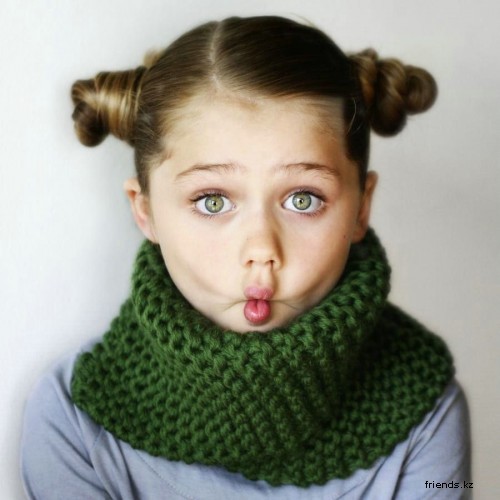 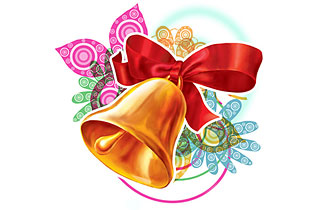 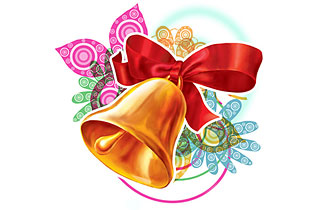 Үз эшләребезне тикшерәбез!
СИНЕҢ
МИНЕМ
АНЫҢ
ЭШЕНДӘ
ҖАВАБЫНДА
МӘСЬӘЛӘСЕНДӘ
МИСАЛЫНДА
СУМКАСЫНДА
ӨСТӘЛЕНДӘ
ДӘРЕСЛЕГЕНДӘ
ЭШЕМДӘ
ҖАВАБЫМДА
МӘСЬӘЛӘМДӘ
МИСАЛЫМДА
СУМКАМДА
ӨСТӘЛЕМДӘ
ДӘРЕСЛЕГЕМДӘ
ЭШЕҢДӘ
ҖАВАБЫҢДА
МӘСЬӘЛӘҢДӘ
МИСАЛЫҢДА
СУМКАҢДА
ӨСТӘЛЕҢДӘ
ДӘРЕСЛЕГЕҢДӘ
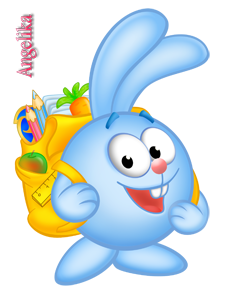 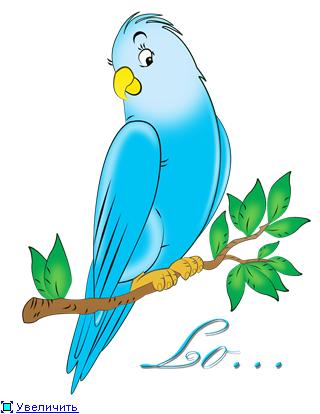 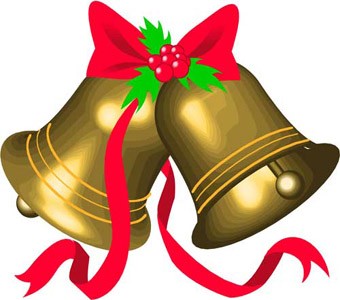 10 БИТ, 11 НЧЕ КҮНЕГҮ, парларда сөйләшегез
-- Син контроль эш эшләдеңме?
-- Әйе, контроль эш эшләдем.
-- Нинди фәннән?
-- Математикадан.
-- Хатаң бармы?
-- Мисалымда ике хата бар иде.
-- Мәсьәләңдә хата бармы?
-- Ә мәсьәләне дөрес чиштем.
--Нинди билге алдың?
-- Миңа укытучы “4”ле куйган.
-- Син булдыргансың!
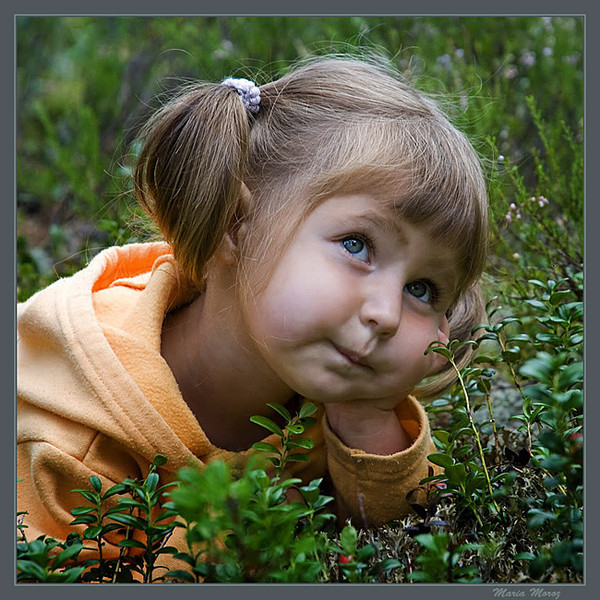 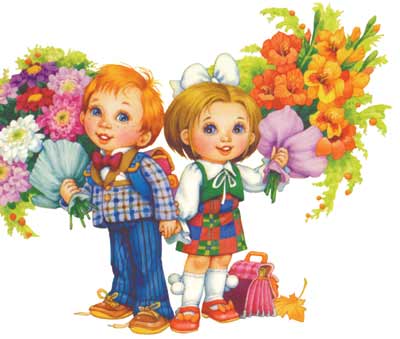 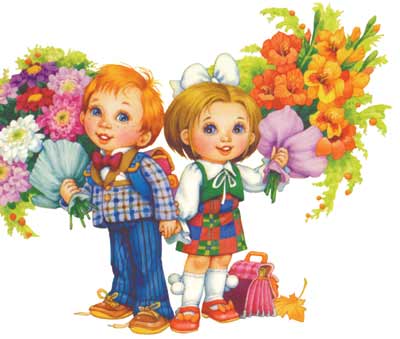 2) – Синең өстәлеңдә ноутбук бармы?
--- Юк, минем өстәлемдә ноутбук юк.
--- Ә ноутбук кайда бар?
--- Ноутбук укытучы өстәлендә бар.
--- Ә синең өеңдә нәрсә бар?
--- Минем өемдә компьютер бар.
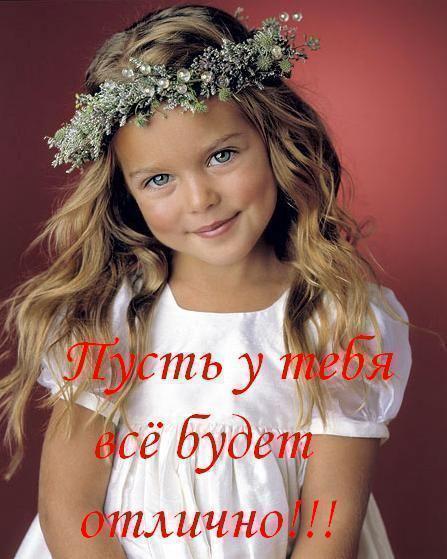 12 бит, 5 нче күнегү, диалогны өйрәнегез
-- Сезнең мәктәбегез нинди?

-- Безнең мәктәбебез бик зур, яңа.

--Мәктәбегездә ничә укучы укый?

-- 755 (җиде йөз илле биш) укучы укый.
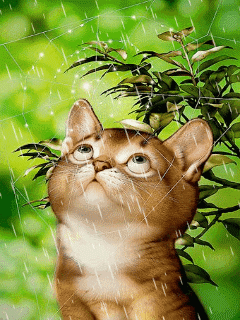 2) – Синең милләтең нинди?

--  Мин – рус.

-- Сезнең сыйныфыгызда нинди милләтләр бар?

-- Безнең сыйныфыбызда руслар да, татарлар да бар.